Research Support Services
Niamh Mundow    	EU Research Officer, RSS, OVPRI
Research Support Services
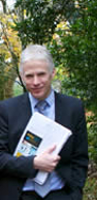 Vice President Research & Innovation
Prof John Cryan
Director RSS 
Dr David O’ Connell
European Funding
National Funding
SFI / Research Centres / Industry
Biosafety
Non-standard / donations / charities
Ethics
Pre-award support
Successful award
Contacts for European Funding
EU Research Support Officers
Pre-award
Niamh.mundow@ucc.ie	;
Imma.Zoppi@ucc.ie;
n.uibhreithiunaigh@ucc.ie
Post-award
EU Research Administrator
Niamh.mundow@ucc.ie; Marthaphelan@ucc.ie
EU Contracts Officer
F.oshea@ucc.ie
Contacts for National Funding
IRC, HRB, Wellcome, Teagasc
Research Support Administrator
Patricia.deasy@ucc.ie
Research support officer
EU Research Administrator
Irene.Kavanagh@ucc.ie
Contacts for Research Centres and SFI
Pre-award and post-award SFI, EI, Industry
Research Support Administrator
T.deane@ucc.ie
SFI Proposal review and advice
Senior Research support officer
a.forde@ucc.ie
Contract officers
APC, MAREI, iCRAG, LERO, CURAM
f.oshea@ucc.ie
Insight, Amber, SSPC, Connect, IPIC
l.wallis@ucc.ie
Contacts for Miscellaneous
Donations, Charities, HSE, NUI, SEAi, DAFM…
Research Support Administrator
Martha.phelan@ucc.ie
Industry, DAFM, NDA, SFI co-funding
Legal support
Sheila.creedon@ucc.ie
Contacts for Clinical review
HRB, Wellcome Trust, DAFM, industry that have clinical component
Clinical Research Contracts Officer
L.wallis@ucc.ie
Clinical Research Reporting Officer
Maurice.dowling@ucc.ie
Clinical Research support
m.Costelloe@ucc.ie
Ethics  /  Biosafety
Liz Hales
Ethics
srec@ucc.ie .
https://www.ucc.ie/en/research/support/ethics/socialresearch/
Pat Casey & Tom Dowdall
Biosafety
biosafety@ucc.ie .
Contacting John Cryan
Aoife Murphy
Personal Assistant
pavpresearch@ucc.ie
Research Support Services
https://www.ucc.ie/en/research/support
Niamh.mundow@ucc.ie